Planning for energy storage and microgrids
Jeremy Twitchell
Pacific Northwest National Laboratory
Distribution Systems and Planning Training 
for NASUCA
October 30, 2020
Agenda
Technology Overview

Services and Valuation

Energy Storage in Regional Markets

Storage in Microgrids
Technology Overview
Storage Technologies: Mechanical
Electricity is stored as potential energy that is later used to generate electricity.
Compressed Air Energy Storage
Pumped-Storage Hydro (PSH)
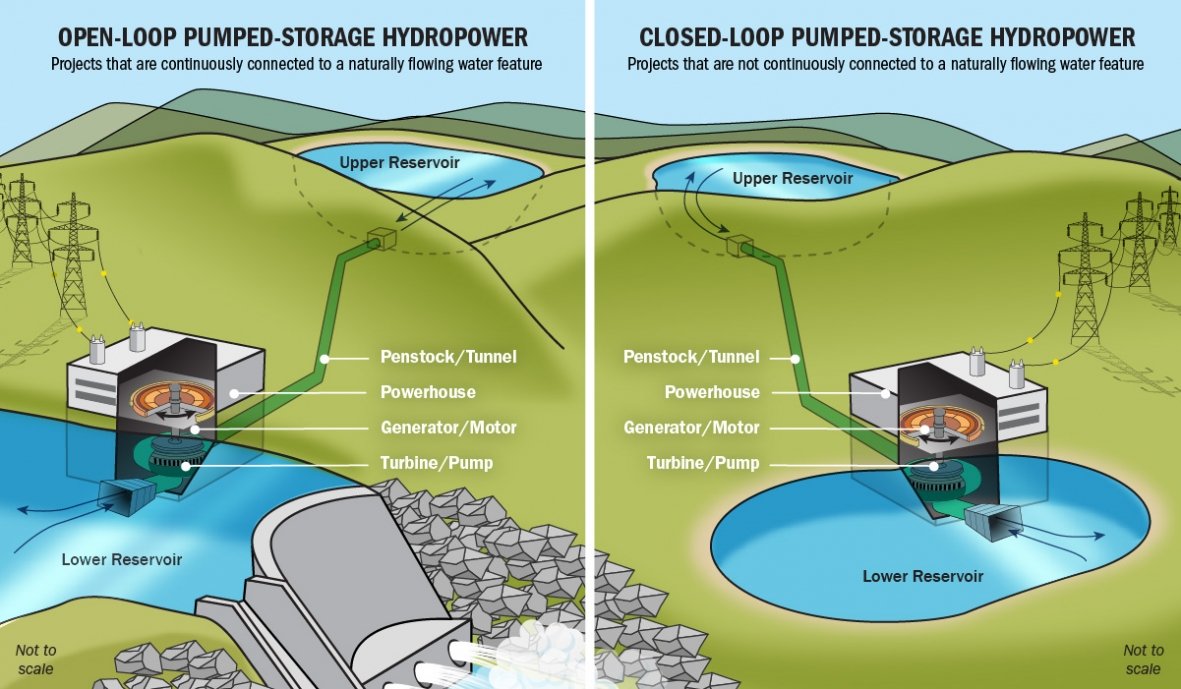 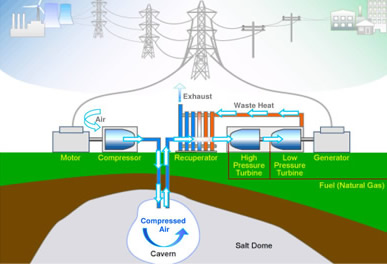 Long duration (8+ hours)
Low RTE (~50%)
Cycle life: 10,000 (~25 years)
Limited flexibility
Ridge Energy Storage & Grid Services LP
Flywheels
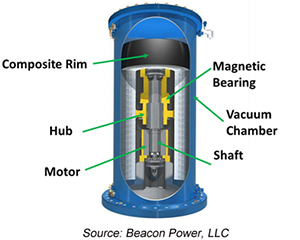 Short duration (~15 min)
Very good RTE (~85%)
Cycle life: 200,000 (~20 years)
Highly flexible
Long duration (8+ hours)
Good round-trip efficiency (RTE) – 80%
Cycle life: 15,000 (40+ years)
Limited flexibility
Storage Technologies: Electrochemical
Electricity is stored in chemical bonds and later released.
Sodium Batteries
Lithium-ion Batteries
Flow Batteries
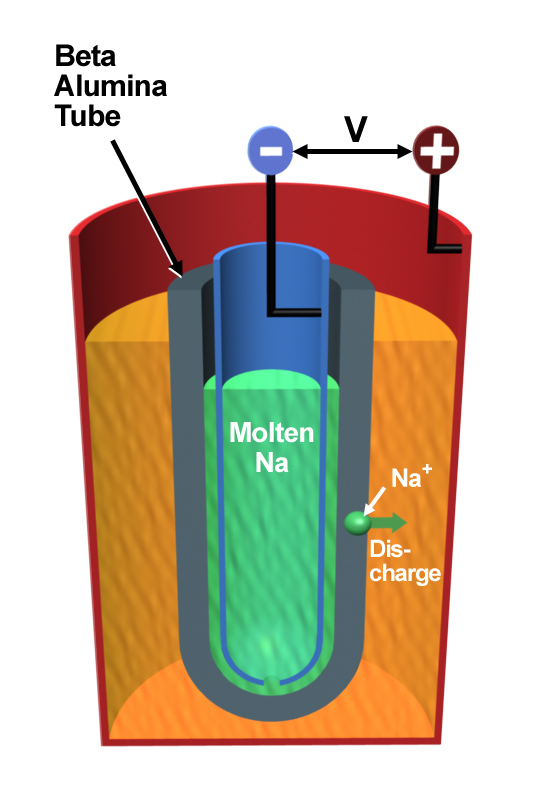 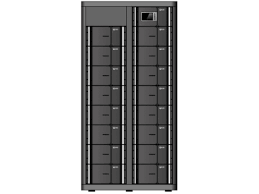 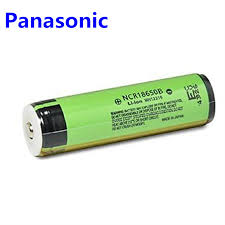 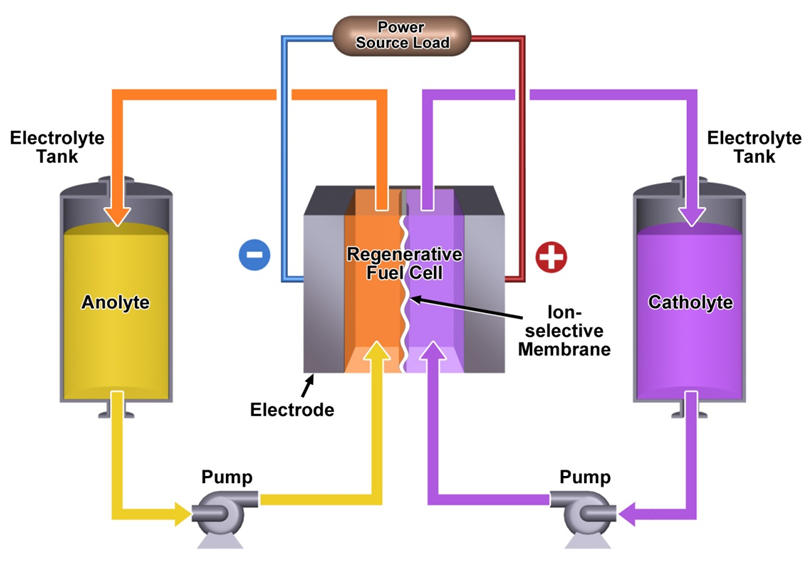 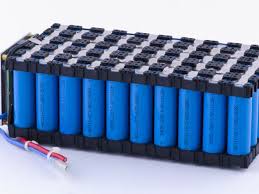 Short to mid-range duration (0.5 - 4 hours)
Very good round-trip efficiency (RTE) – 86%
Cycle life: 3,500 (7-10 years)
Highly flexible
Developed supply chain
Safety concerns
Recycling challenges
Moderate durations (4-8 hours)
Moderate round-trip efficiency (RTE) – 70%
Cycle life: 10,000 (15-20 years)
Highly flexible
Improved safety
Highly recyclable
Mechanical challenges
Moderate durations (4-6 hours)
Good round-trip efficiency (RTE) – 75%
Cycle life: 4,000 (10-13 years)
Highly flexible
High-temperature ops
Storage Technologies: Thermal
Electricity is stored by heating/cooling air or another medium for energy management or electricity production.
Concentrating Solar
Ice thermal storage
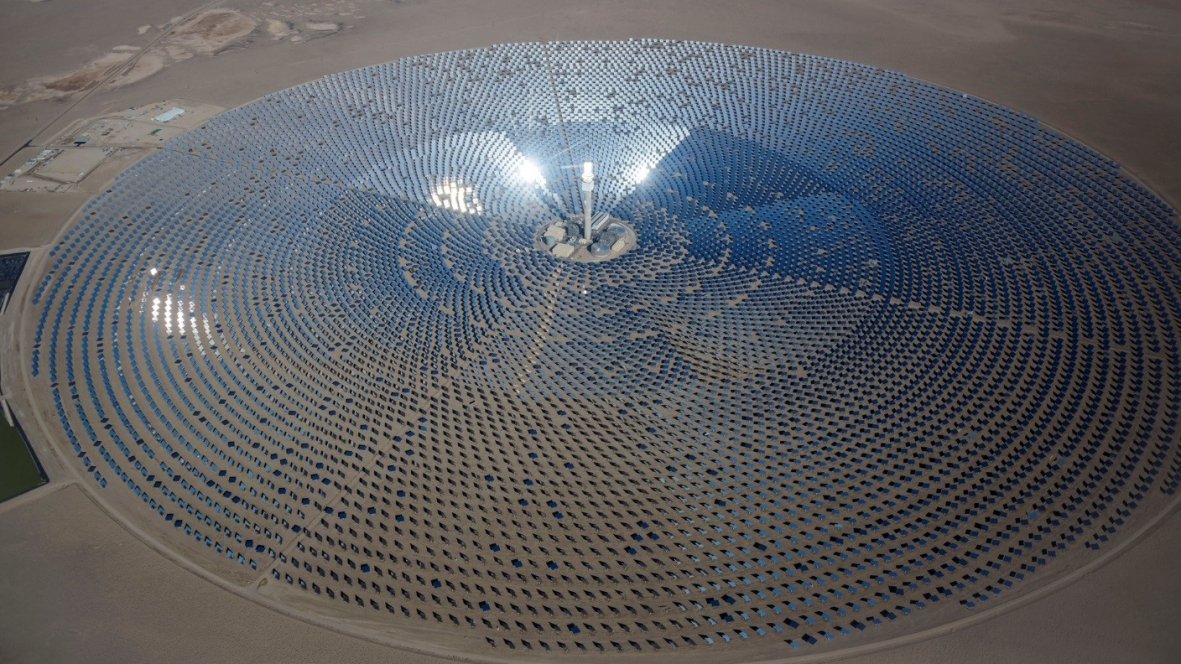 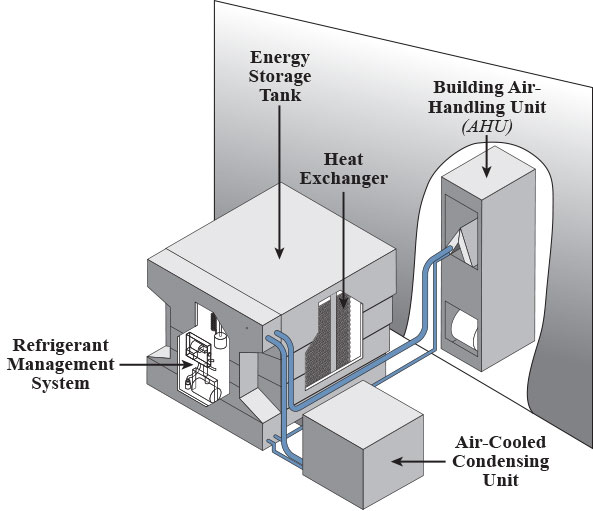 Ice Energy, Inc.
Moves energy through time, but does not inject electricity into the grid
Moderate duration (4-6 hours)
Can shift up to 95% of HVAC loads to off-peak
U.S. DOE
Longer duration (6-12 hours)
Very good RTE – 86% (Hameer and Van Niekerk 2016)
Moderate life (20-30 years)
Moderately flexible (turbine generator)
Current Installed Capacity – U.S.
Total Energy Storage Capacity
Pumped Hydro (92.8%)
Total Battery Capacity
Lithium-Ion
(88.2%)
Thermal (2.7%)
Lead Acid
(5.4%)
Compressed Air (0.5%)
Nickel (3%)
Battery (4%)
Sodium(2.8%)
Flow (0.5%)
Sources: 
DOE Global Energy Storage Database  (https://www.sandia.gov/ess-ssl/global-energy-storage-database-home/); 
EIA Form 860 Data (https://www.eia.gov/electricity/data/eia860/)
Interconnection and Control Infrastructure
Battery storage prices are generally given based on the battery itself, but interconnecting the device to the grid and allowing for control and interoperability requires additional infrastructure (and cost):
Example 4-hour lithium-ion project
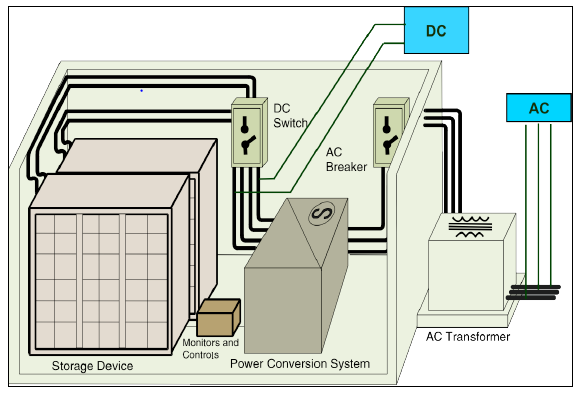 Construction & Commissioning:
$101/kW
($25/kWh)
Balance of Plant (controls, switches, HVAC, etc.):
 $100/kW
($25/kWh)
Power Conversion: $288/kW ($72/kWh)
Battery capacity:
 $271/kWh
($1,084/kW)
DOE/EPRI 2013 Electricity Storage Handbook in Collaboration with NRECA
Total all-in cost for a 4-hour li-ion battery: $469/kWh, $1,876/kW
Services and Valuation
Energy Storage Services
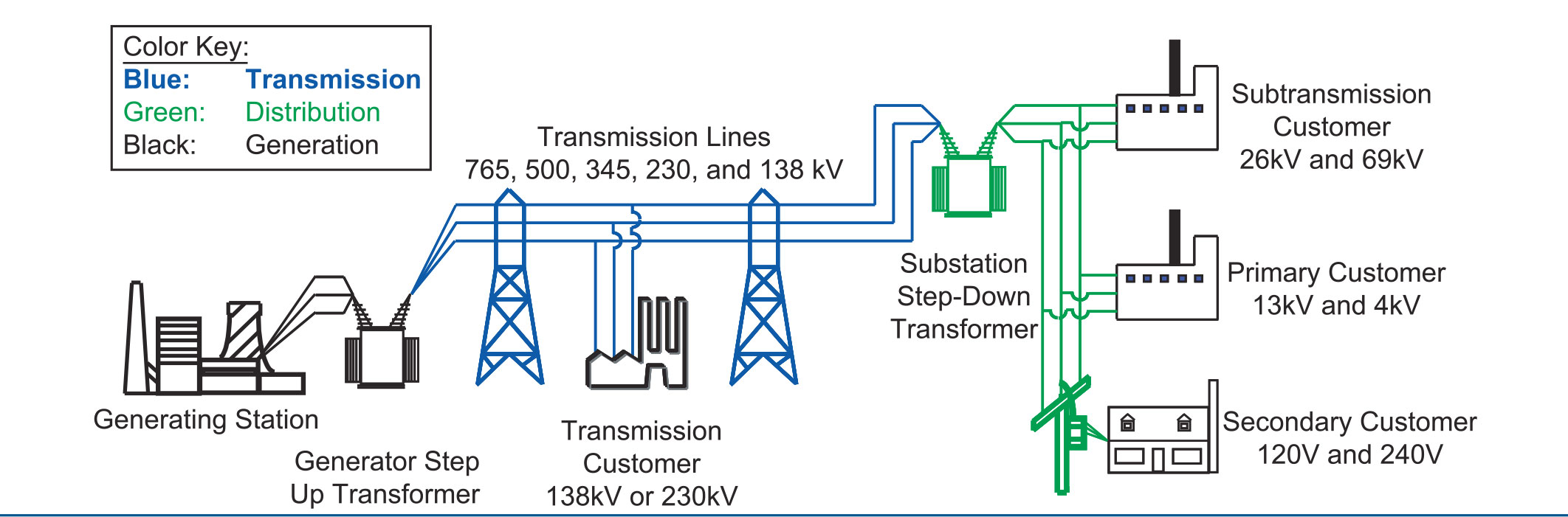 Generation Services
Capacity
Energy
Ancillary services
Regulation
Frequency response
Spin/non-spin reserve
Etc. …
Transmission Services
Thermal management
Congestion relief
Infrastructure deferral
Distribution Services
Voltage support
Conservation voltage reduction
DG integration/hosting capacity
Flow management
Infrastructure deferral
Customer Services
TOU rate management
Demand charge reduction
Power quality
Resilience
Image: U.S. Department of Energy, “Grid Modernization Multi-Year Program Plan”
Energy Storage Values
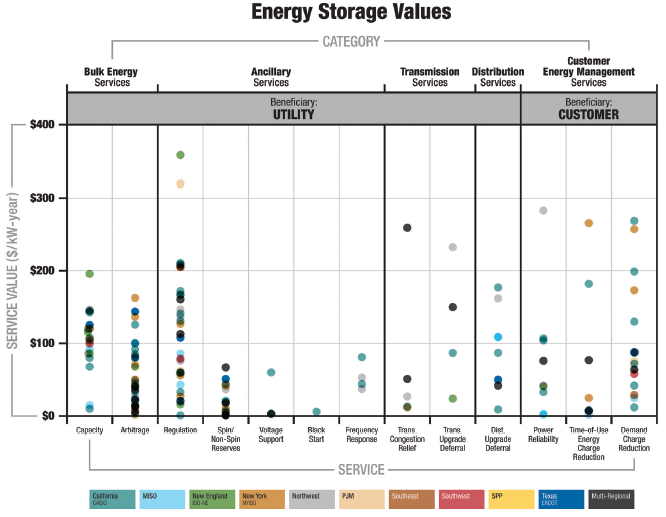 Storage values are locational, subject to:
Resource mix
Local infrastructure
Contingency conditions
Utility tariffs
Market structure
Balducci et al, “Assigning Value to Energy Storage Systems at Multiple Points in an Electric Grid.”
A Different Paradigm: Embedded Energy Storage
Electricity is unique among commodities in that its “supply chain” was developed without a storage component. 
Every other commodity has the ability to store excess quantities built into its supply chain – warehouses, granaries, reservoirs, etc. 
Embedded storage creates a buffer between mismatches in supply and demand, stabilizing prices and protecting customers.
Question: Now that we have the technology to store electricity, should we retrofit the grid with it?
To date, energy storage has been added “on the margins” to impart flexibility to the grid.
If storage were embedded infrastructure, similar to a substation or a transformer, it could act as a natural buffer between mismatches in supply and demand and the grid would be flexible.
First report available here; watch PNNL’s Grid Architecture site for additional reports in the series
Embedded Storage in the Natural Gas System
A simple comparison: Natural gas and electricity
Simple assumptions: City has average daily demand of 1 million cubic feet (CF) of natural gas, peaking to 1.5 million CF; average electricity demand of 100 MW, peaking to 125 MW
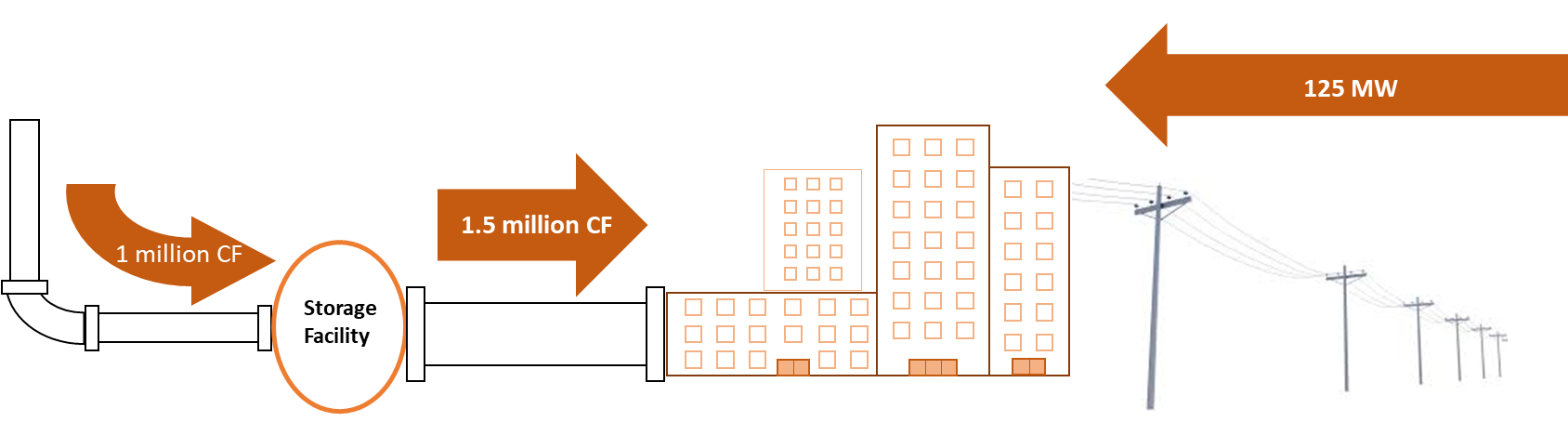 Adapted from Aspen Environmental Group
Result: Embedded storage on the natural gas system means that pipelines upstream of the storage facility can be sized based on average demand, and only downstream pipelines need to be sized based on peak.
On the electric side, the entire system (generation, transmission, and distribution) serving the city must be designed based on peak demand.
Energy Storage in Regional Markets
Energy Storage and Regional Markets
The Federal Energy Regulatory Commission (FERC) has two primary areas of regulatory authority over the electric grid:
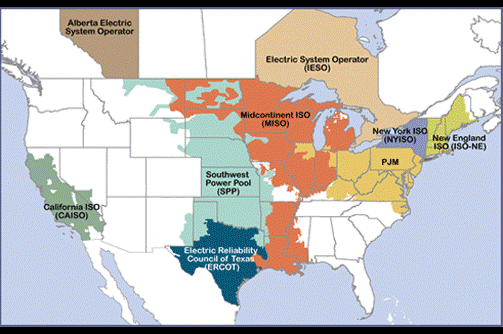 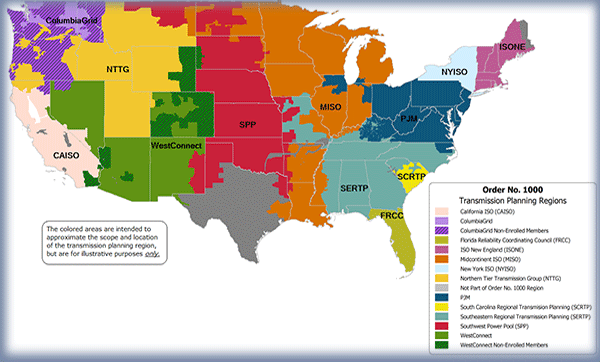 Transmission system planning, operations, and ratemaking in all regions with interstate transmission
Market design and operations in the deregulated market footprints (minus ERCOT)
In recent years, FERC has sought to improve access for energy storage in both areas.
Market Access: FERC Order 841
In February 2018, FERC issued Order 841 to “remove barriers to the participation of electric storage resources in the capacity, energy, and ancillary service markets operated by Regional Transmission Organizations (RTO) and Independent System Operators (ISO).”
Filings must meet seven criteria:
Create a participation model;
Make storage eligible to participate in all applicable markets;
Account for the physical and operational characteristics of storage resources; 
Allow storage owners to self-manage their state of charge;
Establish a minimum size requirement no greater than 100 kW; 
Accurately meter and charge storage devices when charging (wholesale rates, no transmission charges when directed to charge by ISO); and
Have an effective date within one year of FERC acceptance unless more time is reasonably necessary.
Transmission Access: FERC Policy Statement
Prompted by two proceedings involving PSH facilities 
Nevada Hydro (2008): FERC rejects developer’s petition to build a pumped storage hydro (PSH) project and require California Independent System Operator (CAISO) to assume operational control and operate it as a transmission asset; bid in market at $0
Western Grid (2010): FERC approves developer’s petition to build a PSH project that will be operated as a transmission asset at CAISO’s direction, no market bids
Policy Statement: Storage can be a dual-use (transmission and generation) asset, subject to three clarifying principles:
Avoid double recovery of costs 
Minimize adverse impacts on markets
ISO/RTO independence must not be compromised
A policy statement is a nonbinding document; no action required
CAISO and MISO were the only entities to initiate a direct response to statement
Storage in Microgrids
Storage and Microgrids: A New Resilience Paradigm
The advent of cost-competitive energy storage options has enabled us to go from:
Economic Resilience
Mission-critical Resilience
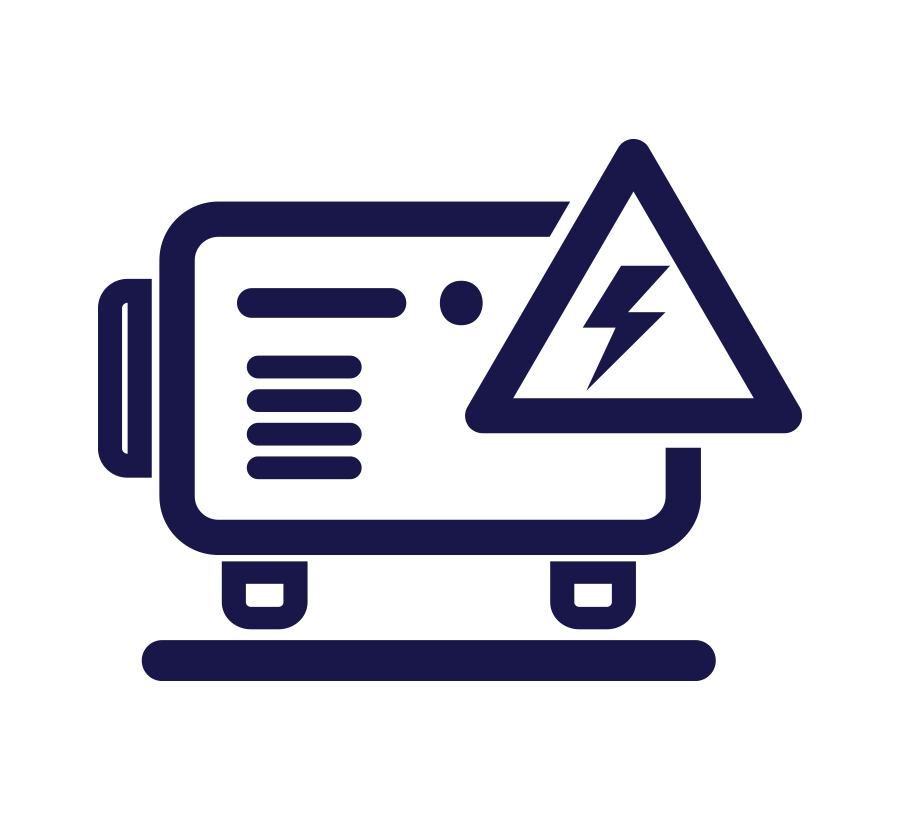 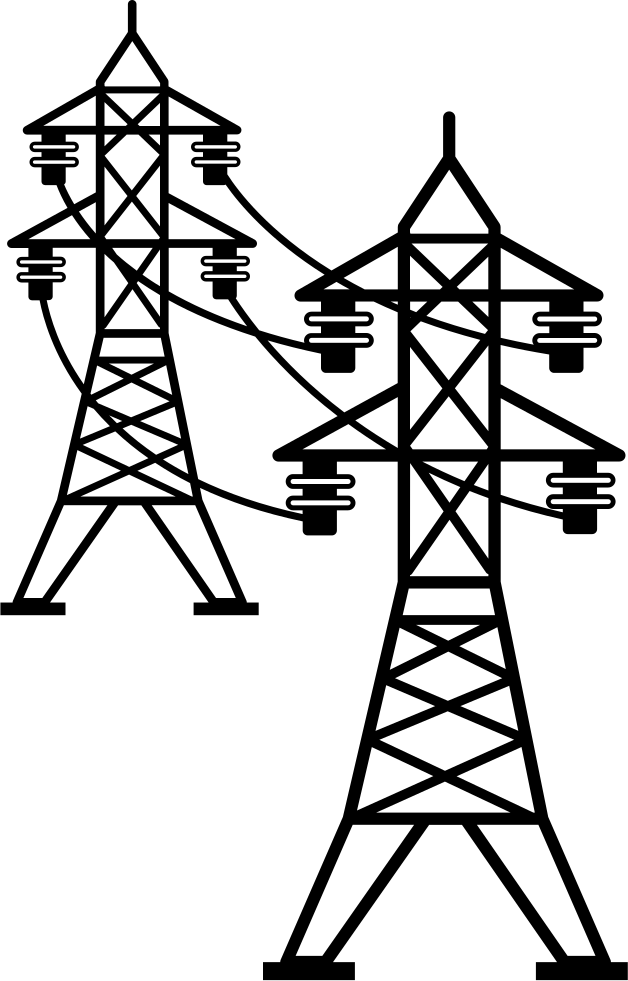 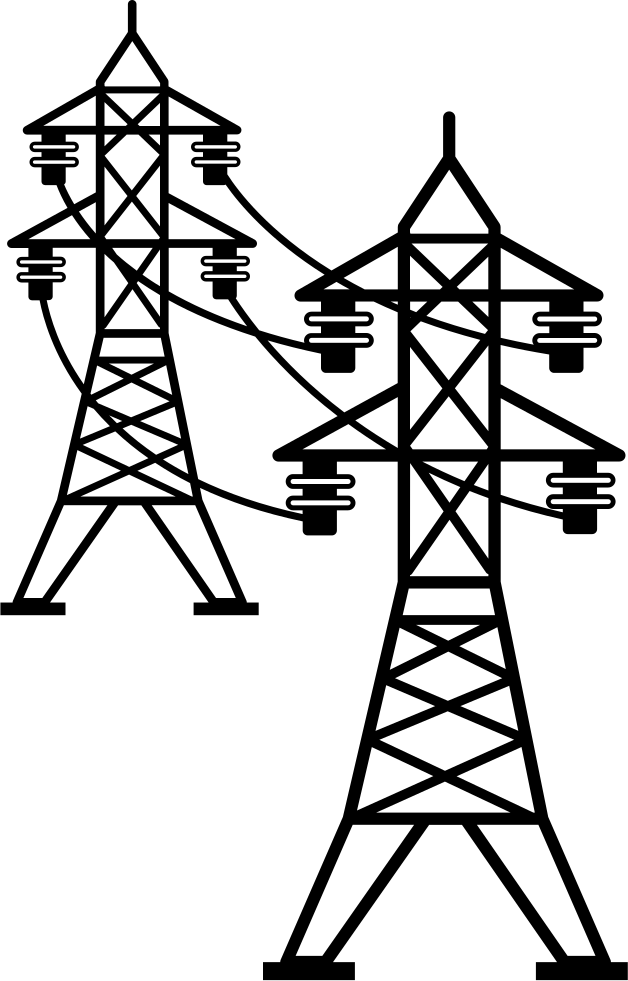 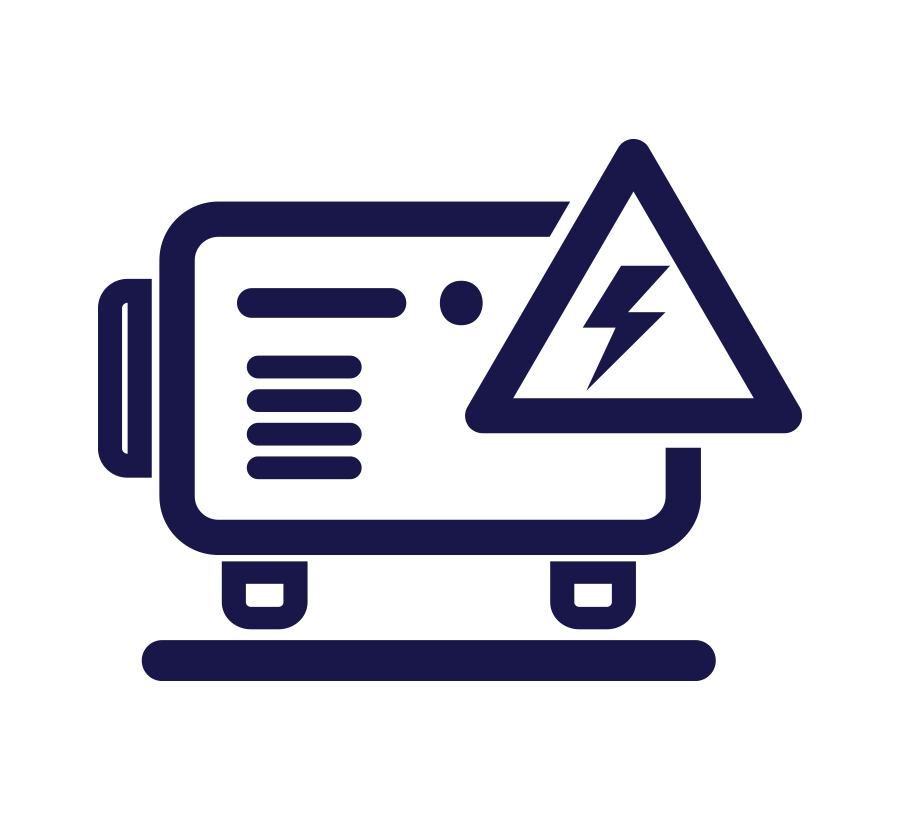 Capacity
Energy
Regulation
Reserves
Arbitrage
…
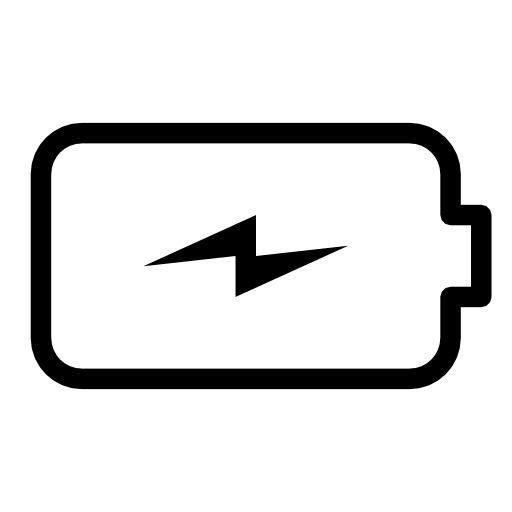 to
Capacity
Energy
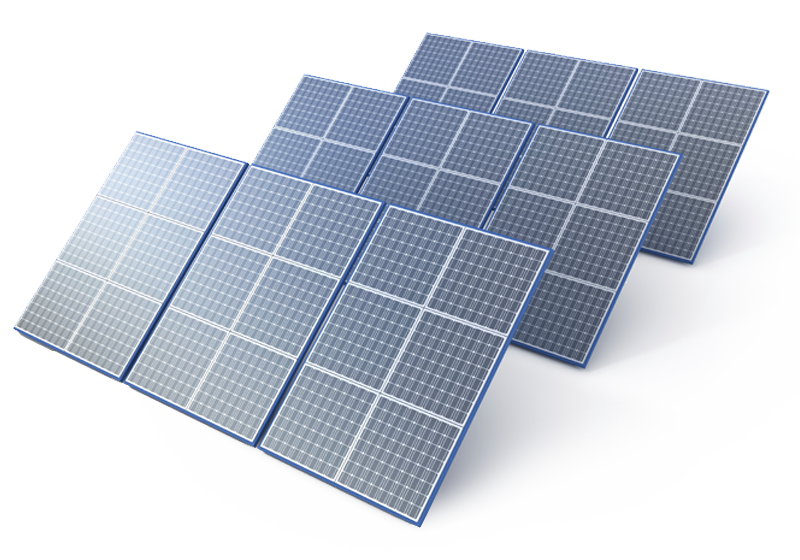 Limited opportunities for grid participation
High cost
Limited to facilities in which resilience is mission critical
Increased opportunities for grid participation
Offsetting revenues reduce system costs
Viable resilience for broader range of facilities
Questions States Can Ask
Are planning tools accounting for the granular values and operational characteristics of energy storage technologies?
Are tariffs and rates in place to incent customers who deploy storage and other distributed energy resources to use those assets in a way that benefit the grid and reduce system costs?
Can tariffs be used to incent development and grid-beneficial use of microgrids?
What plans are in place for end-of-life disposal of battery assets?
Absent resilience metrics, how can planning processes be adapted to meet resilience goals in a cost-effective manner?
Are there opportunities for furthering state goals through increased engagement in RTO/ISO processes?
Questions?
Jeremy Twitchell
jeremy.twitchell@pnnl.gov
971-940-7104
Appendix Slides
Resources for More Information
Y Xu, CC Liu, KP Schneider, FK Tuffner, DT Ton: Microgrids for Service Restoration to Critical Load in a Resilient Distribution System
Schneider et al., Preliminary Design Process for Networked Microgrids
M Armendariz et al., Coordinated Microgrid Investment and Planning Processes Considering the System Operator
JB Twitchell, RS O’Neil, MT McDonnell, Report: Planning Considerations for Energy Storage in Resilience Applications
B Ward et al., The Advanced Microgrid: Integration and Operability
Schwartz, Lisa C, and Greg Leventis. Grid-Interactive Efficient Buildings: An Introduction for State and Local Governments
Eckman, Tom, Lisa C Schwartz, and Greg Leventis. Determining Utility System Value of Demand Flexibility From Grid-interactive Efficient Buildings
Schiller, Steven R, Lisa C Schwartz, and Sean Murphy. Performance Assessments of Demand Flexibility from Grid-Interactive Efficient Buildings: Issues and Considerations

PNNL energy storage site: https://www.pnnl.gov/energy-storage 
Sandia National Laboratories energy storage site: https://www.sandia.gov/ess-ssl/ 
LBNL Electricity Markets & Policy Group: https://emp.lbl.gov/
Storage Technologies: Additional Information
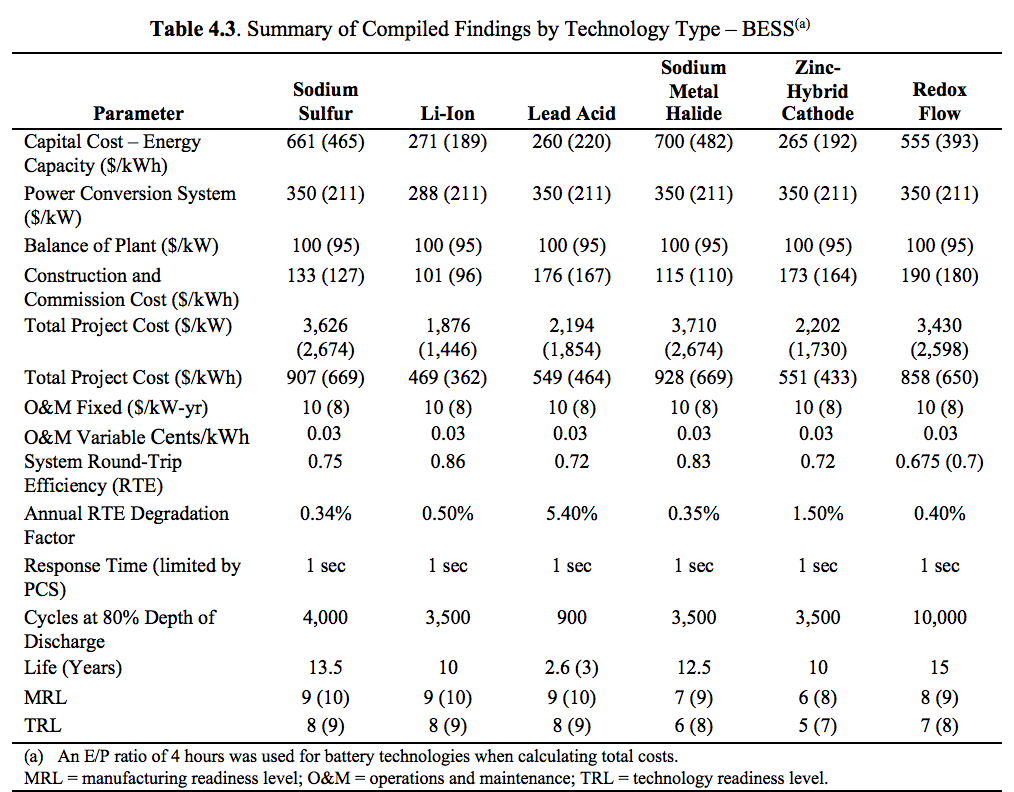 Mongird et al, Energy Storage Technology and Cost Characterization Report. http://energystorage.pnnl.gov/pdf/PNNL-28866.pdf.
Questions Raised by Embedded Storage
Theoretically, embedded storage could facilitate more efficient design and use of the electric grid and reduce costs by managing volatility (no daily price swings, reduced need for ancillary services, etc.).
Several regulatory barriers exist:
Lack of underlying standards (not contemplated in reliability standards; no resilience standards)
Inclusion in planning processes (regional transmission planning processes are generally slow to integrate new technologies)
Ownership models (security and control issues complicate third-party ownership)
Compensation structure (current market structures not designed to value this kind of service; lack of standards means it’s difficult to make a case for it as a regulated asset)
Metrics (how do you measure a buffer?)
Valuing this type of asset is something we’re just starting to think about:
How would you quantify its impacts on the grid and compensate them?
Valuation will be the focus of a forthcoming paper.
Storage as Transmission: Case Study
The 2019 MISO Transmission Expansion Plan (MTEP) was the second regional transmission plan to select energy storage as a transmission asset
Storage as Transmission: Waupaca, WI
Under certain N-1 contingency scenarios, the Waupaca area would be cut off
At $12.2 million over 40 years, a 2.5 MW/5 MWh energy storage system, coupled with line sectionalization, was selected over a $13.1 million project to install an additional circuit
Expected in-service date: Dec. 2021
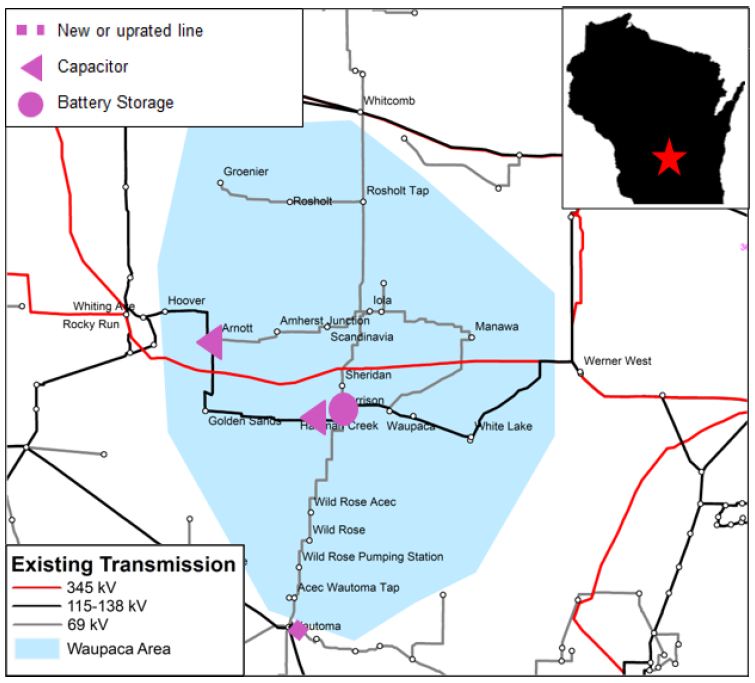 As a transmission asset, the storage system’s costs will be recovered through MISO’s FERC-approved transmission system rates, and it will not participate in energy markets.